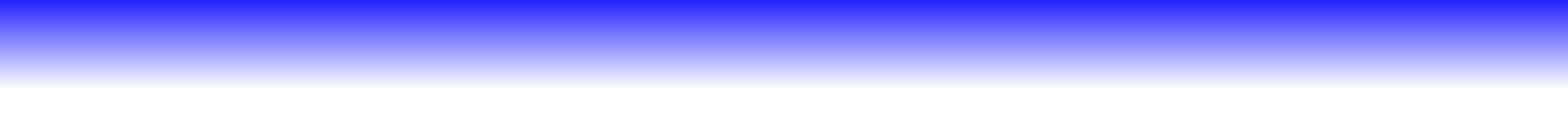 Modulární systém dalšího vzdělávání pedagogických pracovníků JmK v přírodních vědách a informatice CZ.1.07/1.3.10/02.0024
Průchod grafu do šířky
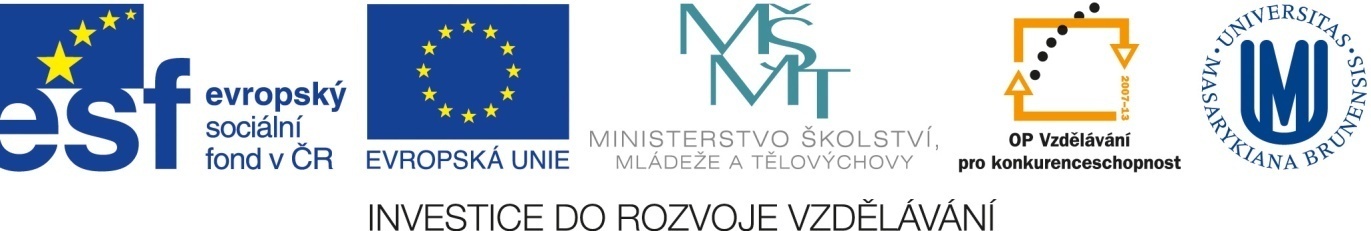 Průchod grafu do šířky
Průchod grafu do šířky
Způsob jak projít grafem z vybraného vrcholu, abychom postupně navštívili všechny jeho vrcholy
Procházíme zleva a „po patrech“ daného grafu
Pro naprogramování používáme frontu
Průchod grafu do šířky
Průchod grafu do šířky
Průchod grafu do šířky
Průchod grafu do šířky
Průchod grafu do šířky
Průchod grafu do šířky
Průchod grafu do šířky
Průchod grafu do šířky
Průchod grafu do šířky
Průchod grafu do šířky
Průchod grafu do šířky
Průchod grafu do šířky
Průchod grafu do šířky
Průchod grafu do šířky
Průchod grafu do šířky
Fronta
Využívá se pro průchod do šířky
Má dvě základní funkce push a shift.
Push – vloží prvek na konec fronty
Shift – sejme prvek ze začátku fronty
Push iniciálního prvku A do fronty
Shift horního prvku fronty
Push sousedů prvku A do fronty
Shift horního prvku fronty
Push sousedů prvku B do fronty
Shift horního prvku fronty
Push sousedů prvku C do fronty
Shift horního prvku fronty
Shift horního prvku fronty
Shift horního prvku fronty
Shift horního prvku fronty
Na zamyšlenou
Co se stane budou-li následníci uzlů propleteni mezi sebou? 
Jak implementovat frontu?
Jak si hlídat navštívenost vrcholů?
Kdy skončit prohledávání grafu?
Průchod grafu do hloubky
Projekt učitelé
Průchod grafu do hloubky
Průchod grafu do hloubky
Způsob jak projít grafem z vybraného vrcholu, abychom postupně navštívili všechny jeho vrcholy
Postupně se „zanořujeme“ až na dno nejlevějšího ramene grafu
Při programování používáme zásobník
Průchod grafu do hloubky
Průchod grafu do hloubky
Průchod grafu do hloubky
Průchod grafu do hloubky
Průchod grafu do hloubky
Průchod grafu do hloubky
Průchod grafu do hloubky
Průchod grafu do hloubky
Průchod grafu do hloubky
Průchod grafu do hloubky
Průchod grafu do hloubky
Průchod grafu do hloubky
Průchod grafu do hloubky
Průchod grafu do hloubky
Průchod grafu do hloubky
Zásobník
Využívá se pro průchod do hloubky
Má dvě základní funkce push a pop.
Push – vloží prvek na vrchol zásobníku
Pop – sejme prvek z vrcholu zásobníku
Push iniciálního prvku A na zásobník
Pop horního prvku zásobníku
Push sousedů prvku A na zásobník
Pop horního prvku zásobníku
Push sousedů prvku B na zásobník
Pop horního prvku zásobníku
Pop horního prvku zásobníku
Pop horního prvku zásobníku
Push sousedů prvku C na zásobník
Pop horního prvku zásobníku
Pop horního prvku zásobníku
Na zamyšlenou
Co se stane budou-li následníci uzlů propleteni mezi sebou? 
Pomocí jakých struktur implementovat zásobník?